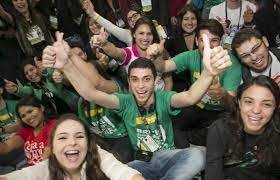 District 7070
President Elects Learning (PELs)
Youth Services – Mark Chipman
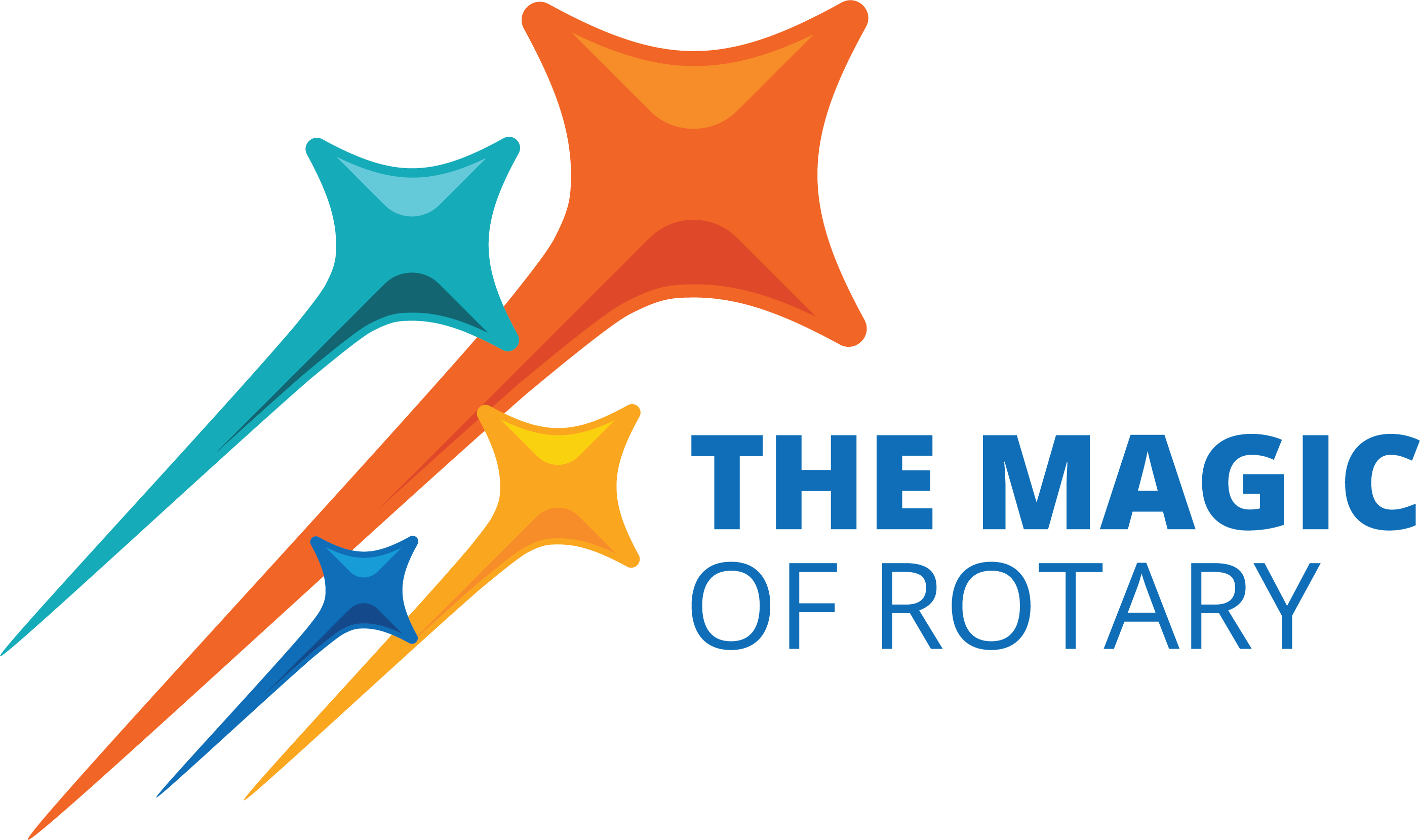 Agenda
What does Youth Services mean to your Club?

Overview of Youth Services in D7070
Youth Exchange
Rotary Youth Leadership Symposium (RYLS)
HIP Y2Y
Interact
Rotaract

How can you as President Elects make an immediate impact?
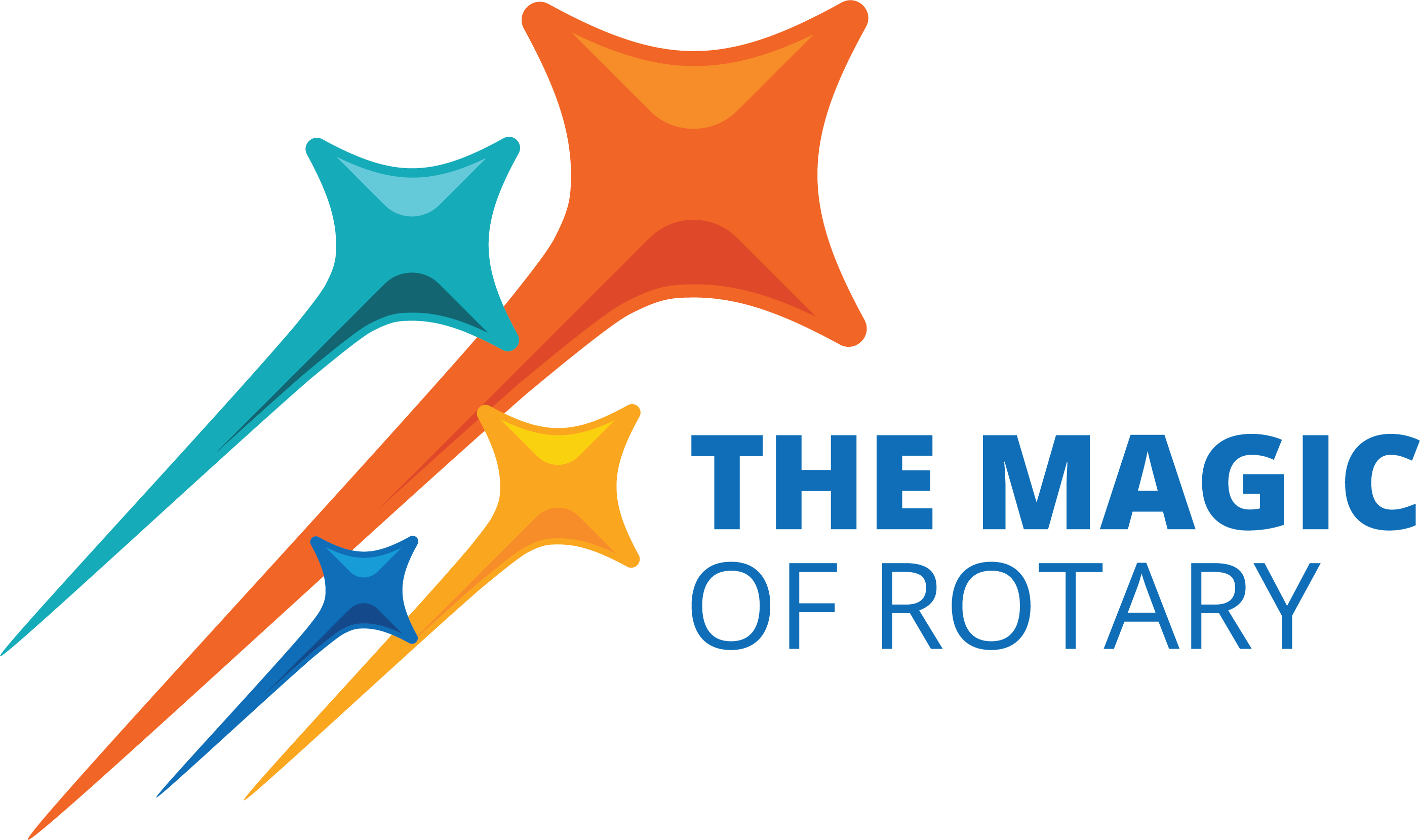 Rotary D7070 Youth Services – Where we stand
YOUTH SERVICES ALWAYS BIG PART OF D7070 CULTURE

……FOCUS NOW ON REBULDING TO GET BACK TO PRE-COVID NUMBERS
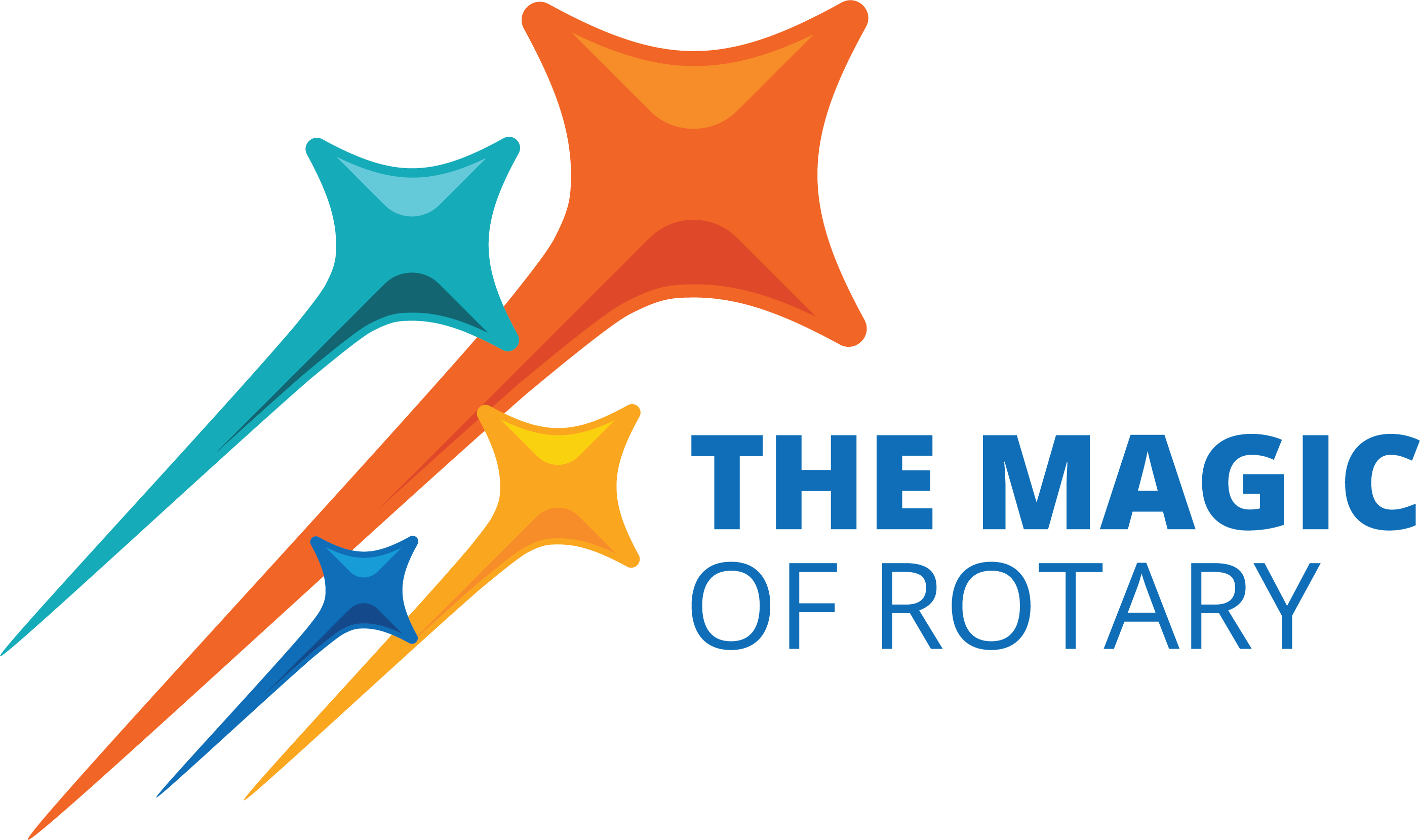 Youth Exchange
Students learn a new language, another culture
Exchanges for students ages 15-19
Long-term exchanges last a full academic year, attend local schools, multiple host families.
Room and board, school fees are provided
Students responsible for trip expenses, spending money
We currently have 3 outbound and 3 inbound students; next year 5

Consider supporting a Youth Exchange student, new recruiting starts in the Fall – need further info, help to promote – we can help!
Youth Exchange Chair – Beth Selby/Trevor Hagerman
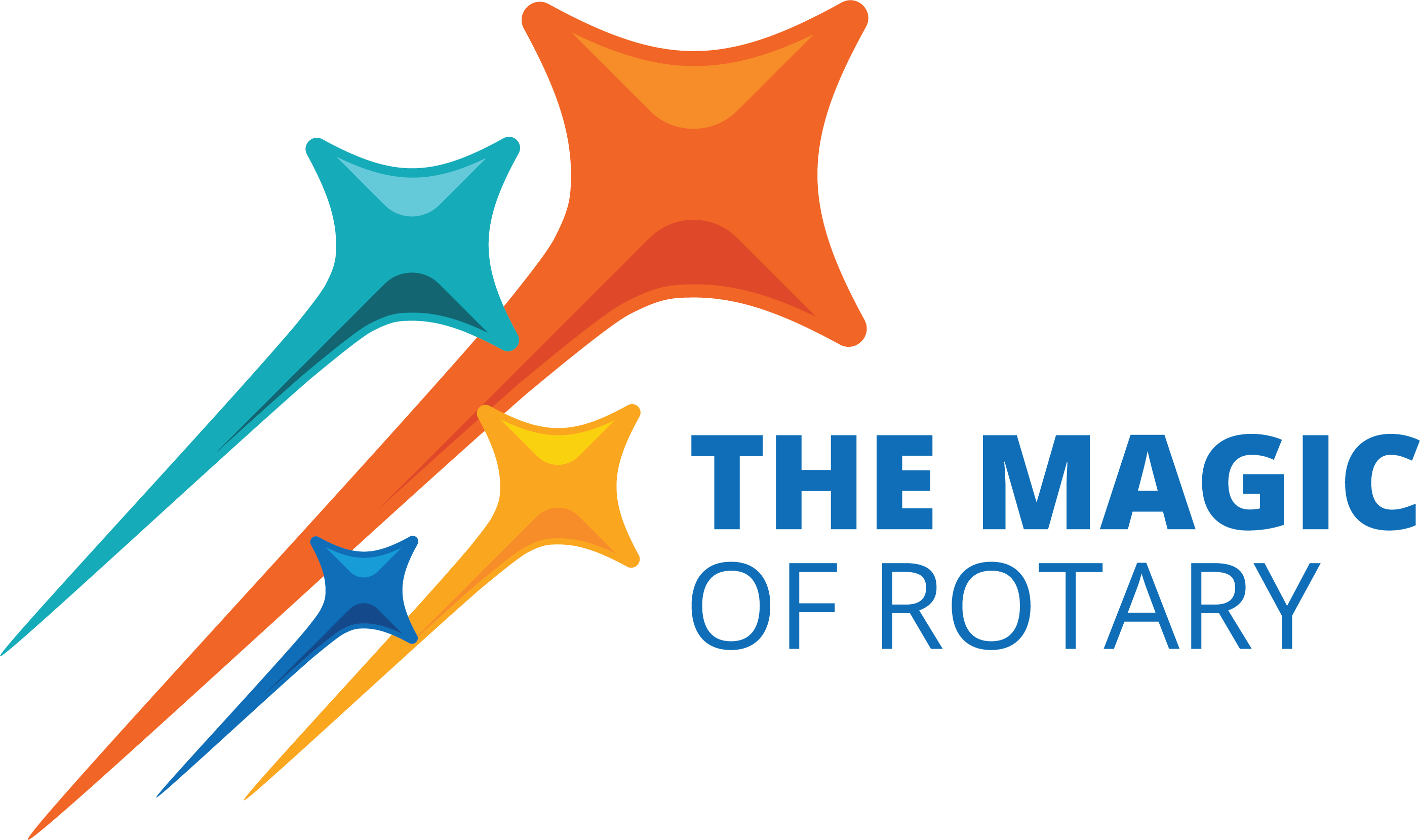 Rotary Youth Leadership Symposium (RYLS)
Ages 16 to 20 
Immersive program focused on diversity, leadership, and action. 
This year April 18-21, 2024 at the Ganaraska Forest Centre, an outdoor education facility; 30 students are taken part – openings available!!! 
The 3-night experience will offer an inspiring program: 
Diversity, Equity and Inclusion, Conflict Resolution, Goal Setting, Hands-on Activities, Group Dynamics, Public Speaking, Outdoor Survival adventures along with campfires, friendship, tons of fun!!!  

Consider sponsoring youth within your community, as well as members of the Rotaract and Interact Clubs, Exchange students 
RYLS Chair – Mark Chipman
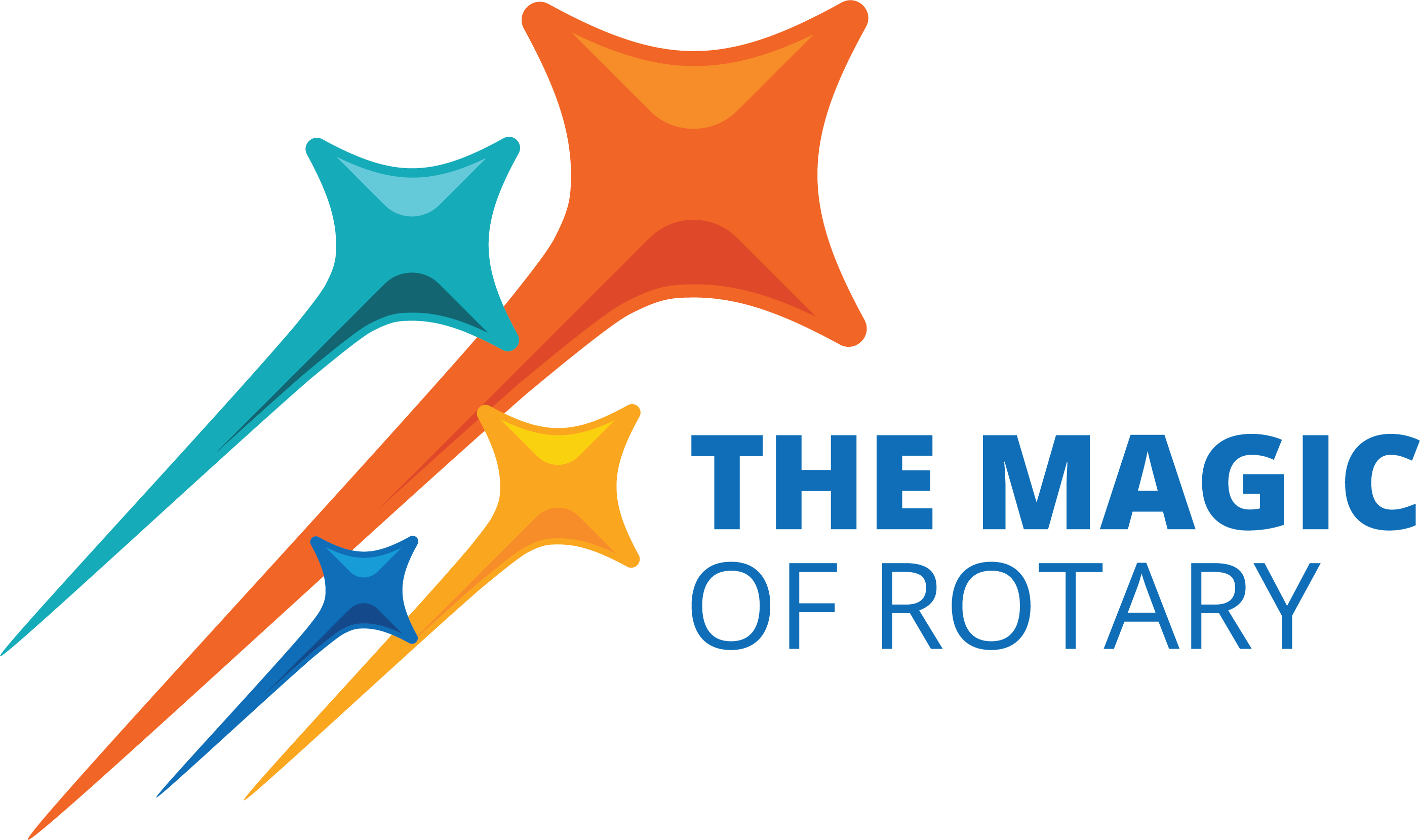 TOP 10 Reasons why RYLS is awesome
#1 Solid Rotary leadership team and certified Ganaraska staff
#2 Ganaraska Centre is surrounded by acres of forest/outdoors
#3 Learn Leadership skills 
#4 Campfires
#5 Life altering experience for participants
#6 Delicious meals
#7 Life-long friendships!!
#8 RYLS Tshirt
#9 Easy application online!
#10 This incredible experience all for only $385 

Apply online now (March 1 deadline) for the April 18-21 RYLS !!!!!
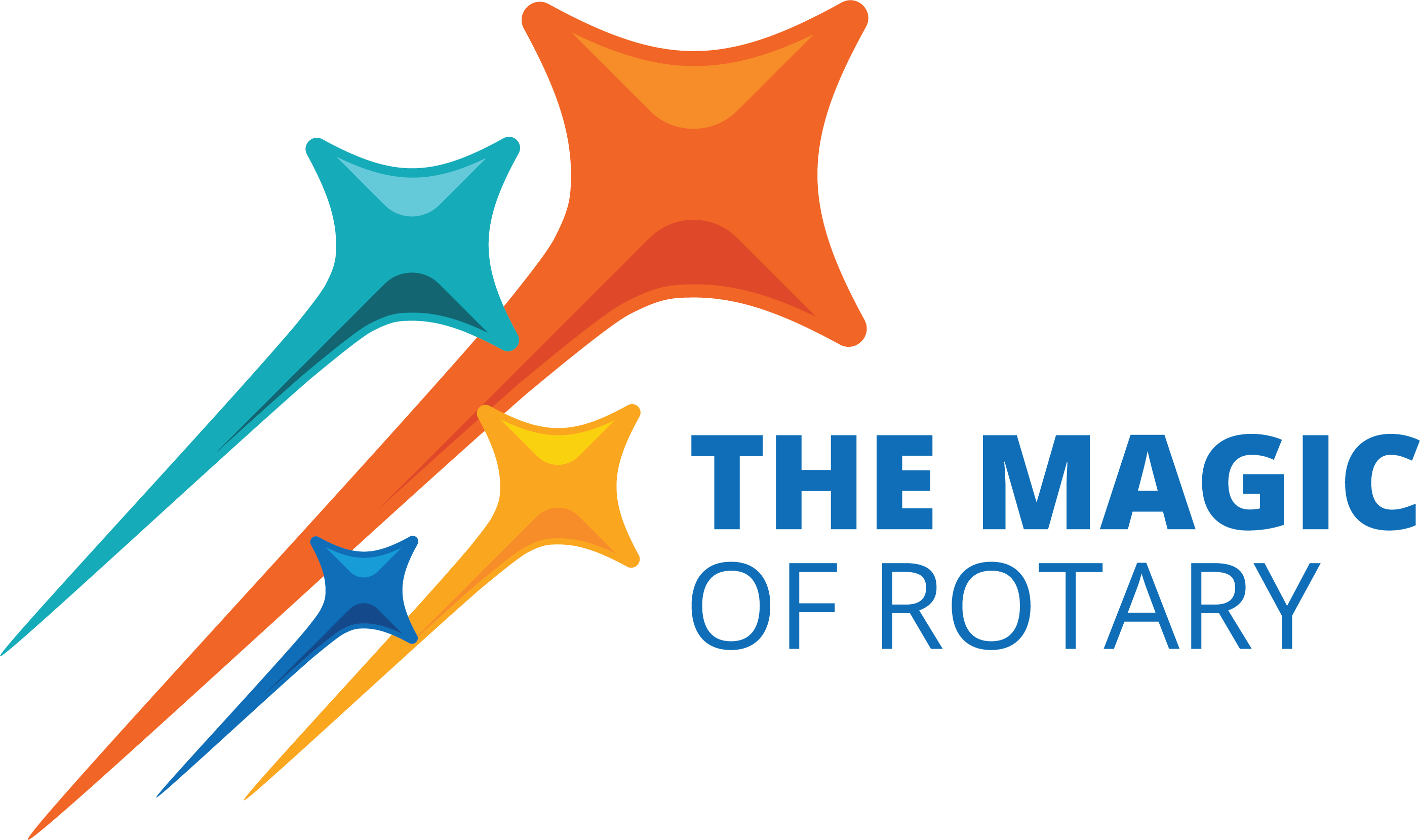 HIP Youth to Youth (Y2Y) Program
Sponsored by Honouring Indigenous People (HIP)
Gathering of Indigenous and non-Indigenous students, 15-17 years old
Learn about each others culture; form meaningful relationships
Cultivate a sense of responsibility for the land, environment
Winnipeg last year, British Columbia this year, 
90% of participants say experience has profoundly impacted them

Identify youth participants, help fund the program – we can help promote in your club
Video to share, pamphlet
Chair John Currie
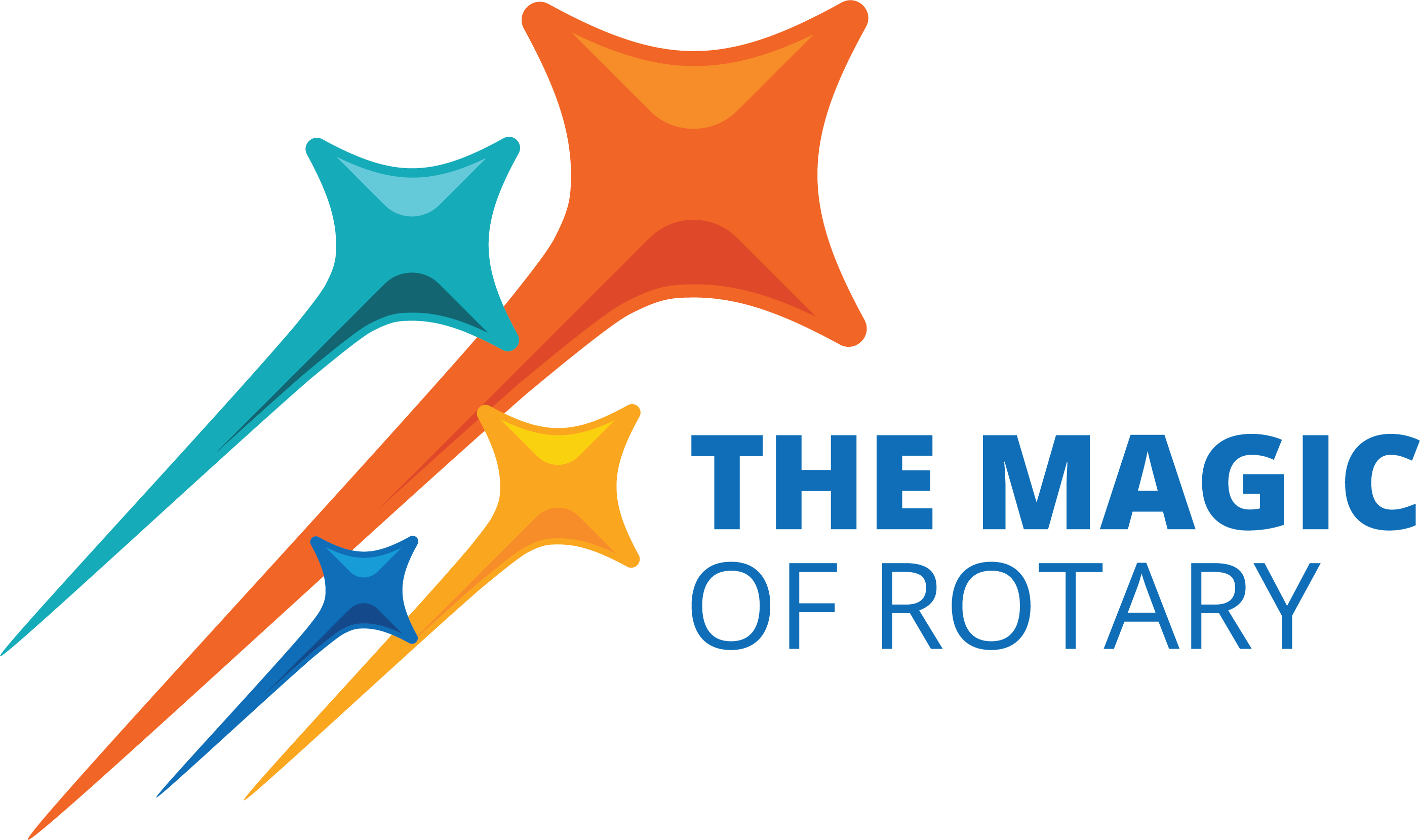 Interact
Young people ages 12-18, mainly high school
D7070 – around 5 Interact Clubs
350K Interactors worldwide
15K clubs in 180 countries worldwide

Know of any high school kids wanting to form a club – we can help
D7070 Interact Chair – Laura Bradford
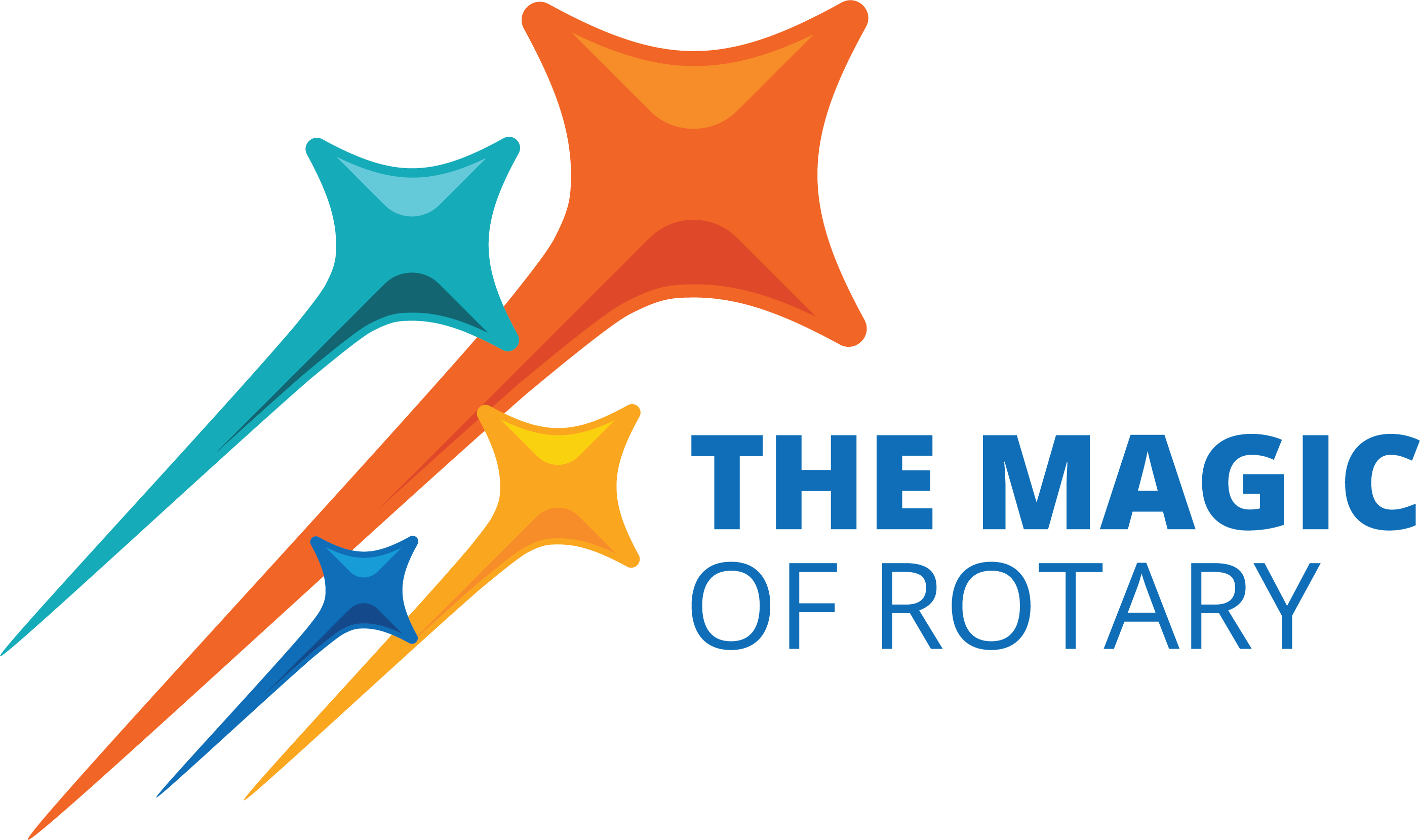 Rotaract
Rotaract clubs bring together people ages 18 and older 
In 2019, Rotaract now a membership type, elevating status = Rotary 
205K Rotaractors worldwide; 
10K clubs in 180 countries worldwide, 
5 Clubs in D7070, we were at 15 a few years back
eClub

Know of any young people wanting to join Rotaract – we can help
D7070 Rotaract Ambassadors – Malaravan Balachandran, Liam Hancock
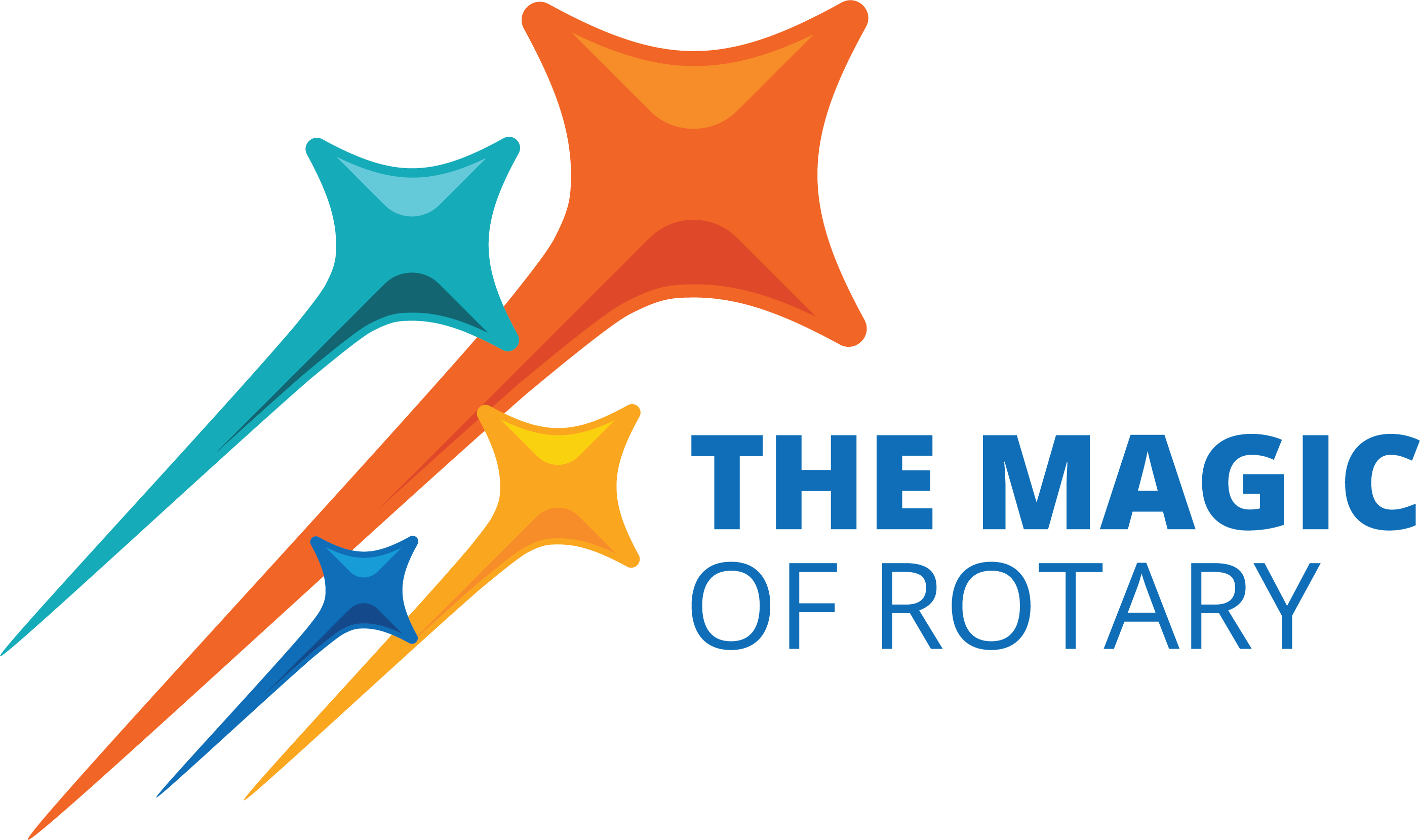 Need your help to promote Youth Services
You can make an immediate impact within your Club!
Bring information back to your club/help promote our youth programs 
Show videos/circulate pamphlets to you Club
Reach out to Rotary Club family members/friends – see if their kids want to participate in these youth programs 
Guide candidates to the online applications
Contact me for assistance/questions
WE CAN HELP!
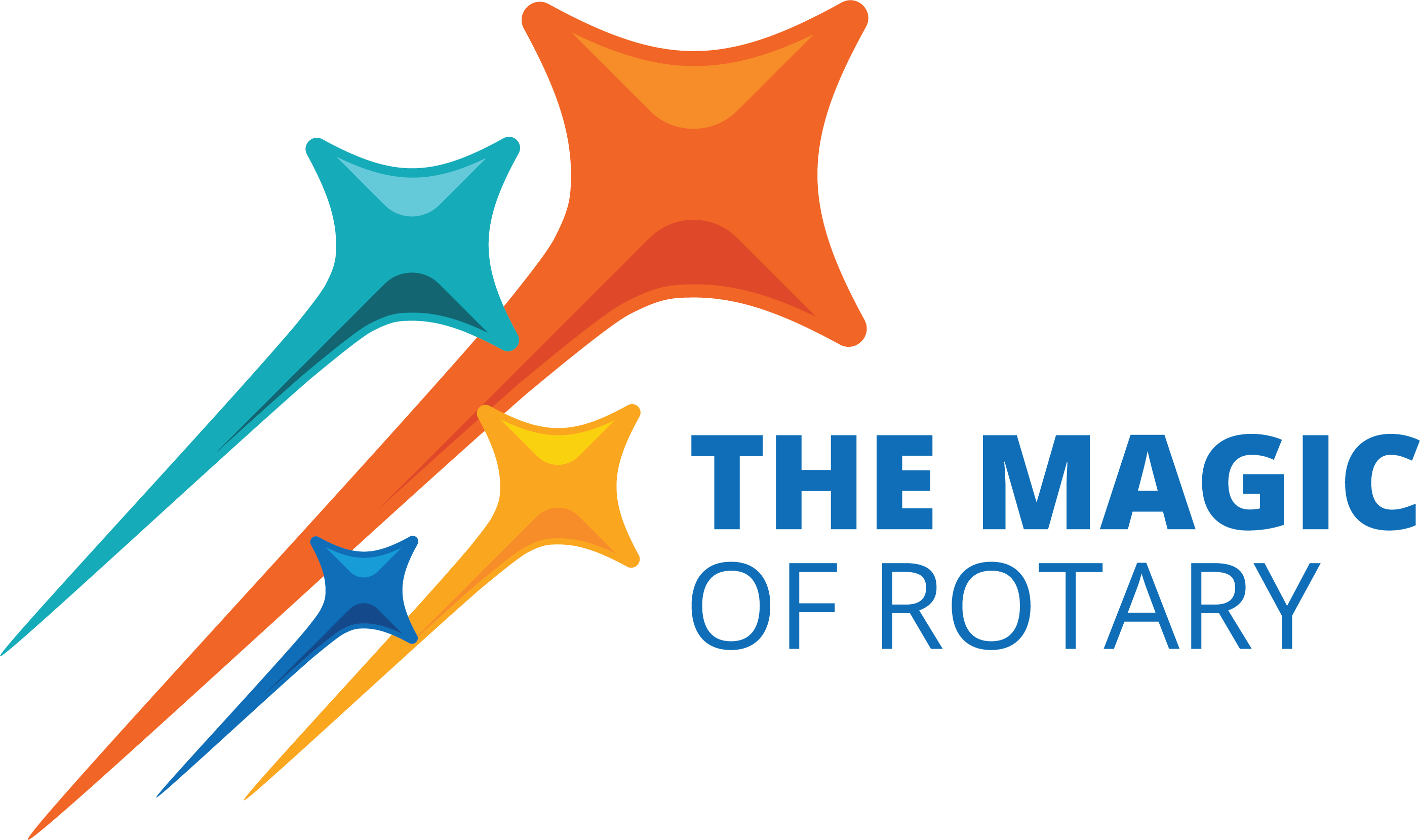